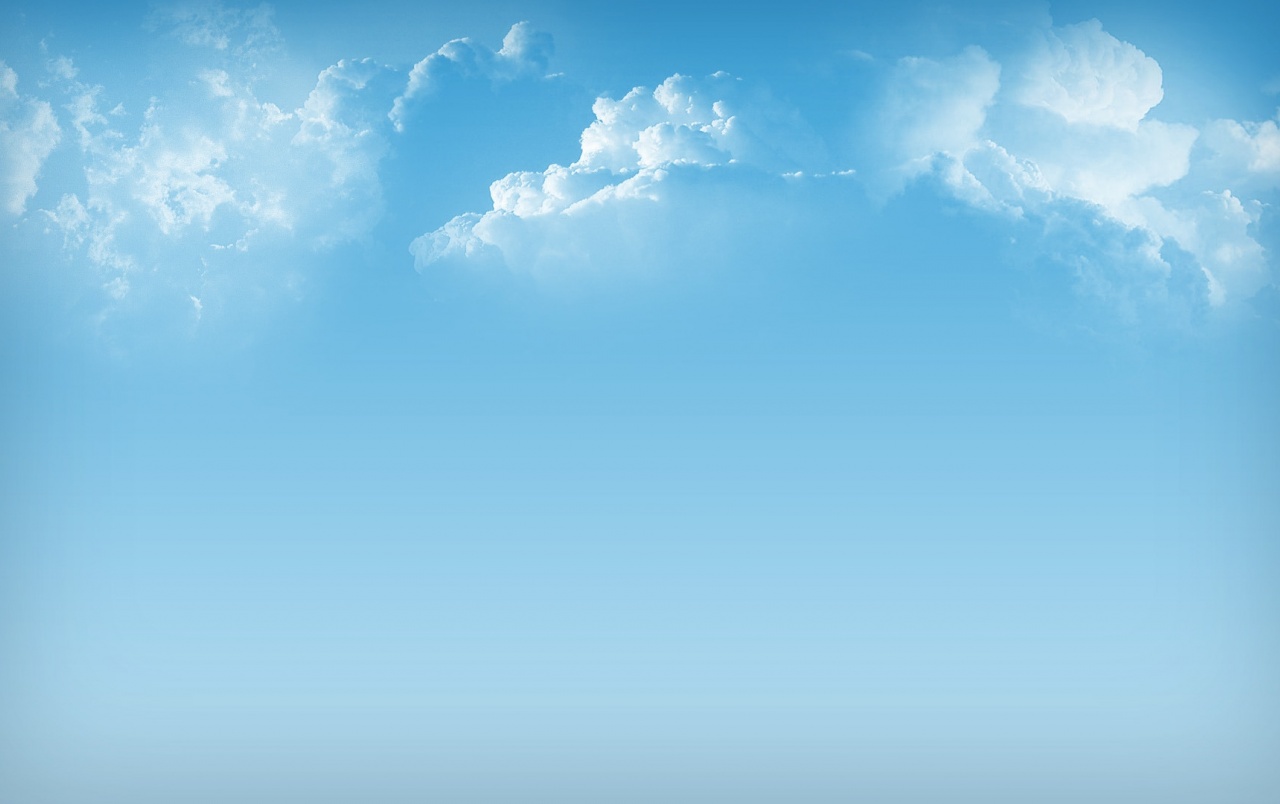 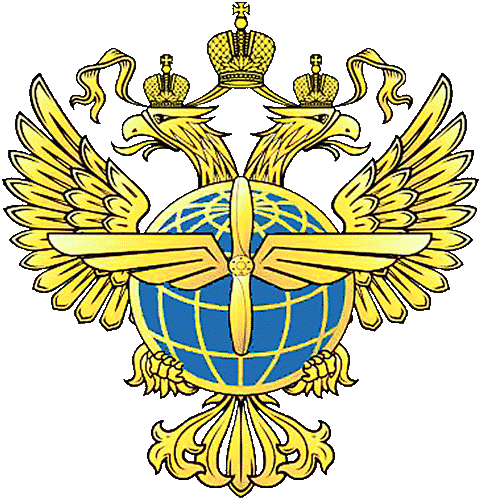 ASM for UAS Operations
ATS Coordination

Head of Airspace Management Department 
Federal Air Transport Agency
Yury Tokarev
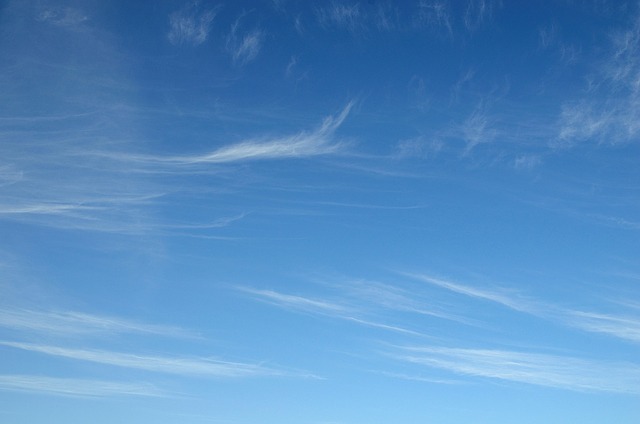 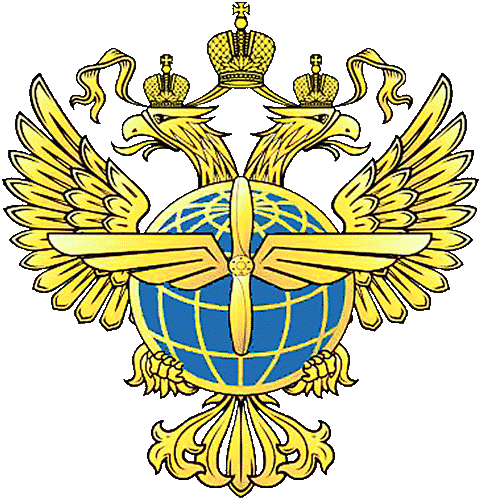 Air Code of the Russian Federation
Air Code of the Russian Federation
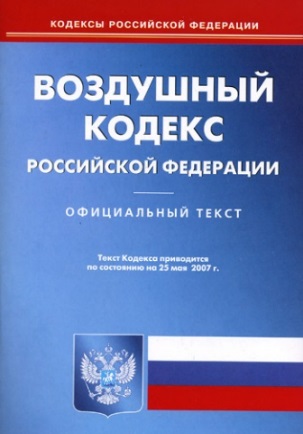 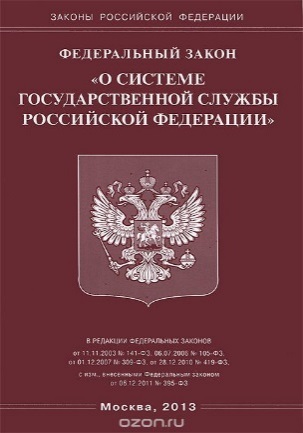 Federal Laws
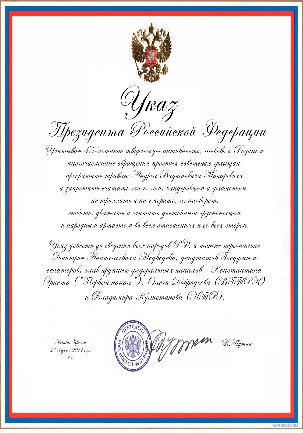 Presidential Decrees
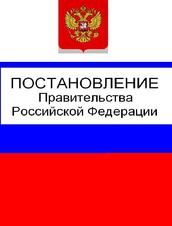 Government Resolutions
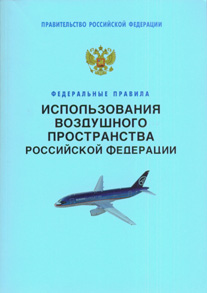 Federal Airspace Management Rules
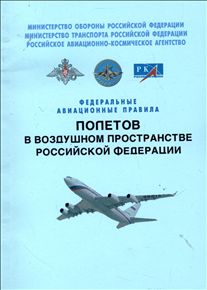 Federal Aviation Rules
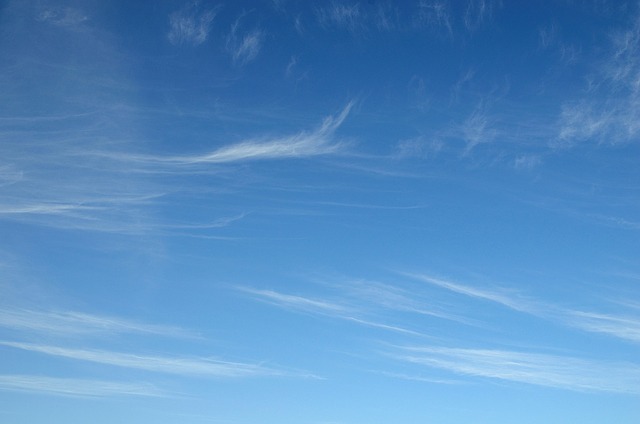 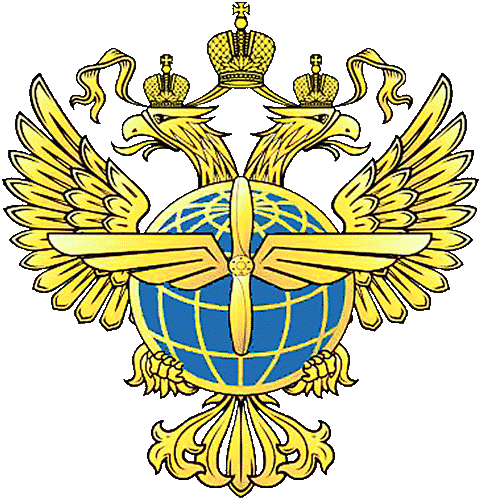 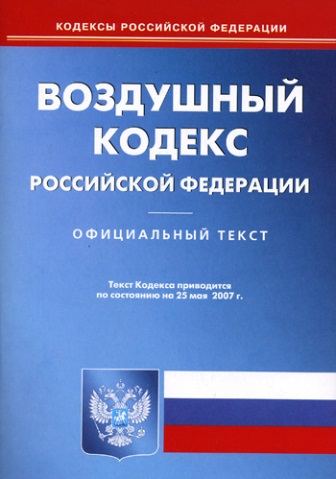 12579
12579
6228
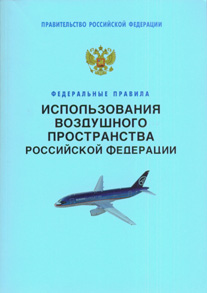 2016
8 месяцев 2017
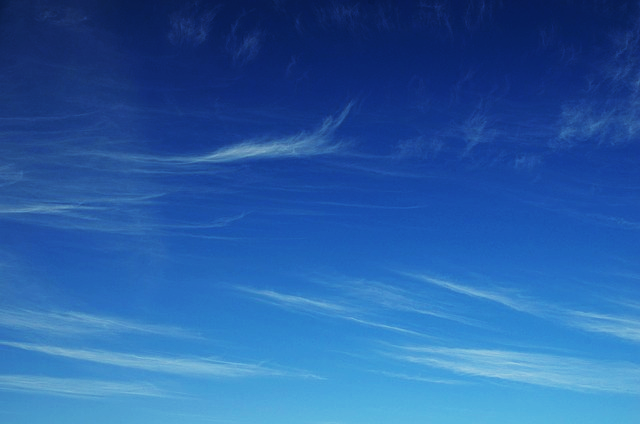 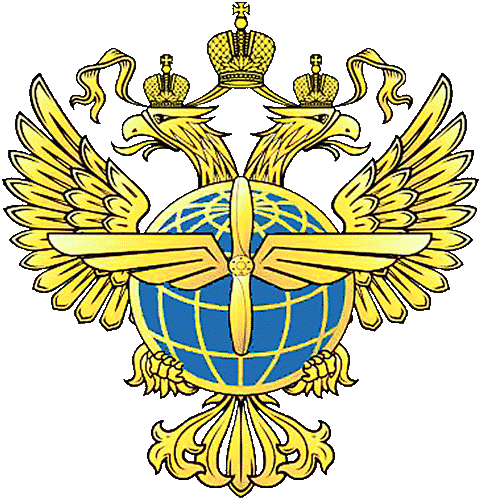 Temporary and Local Restricted Areas
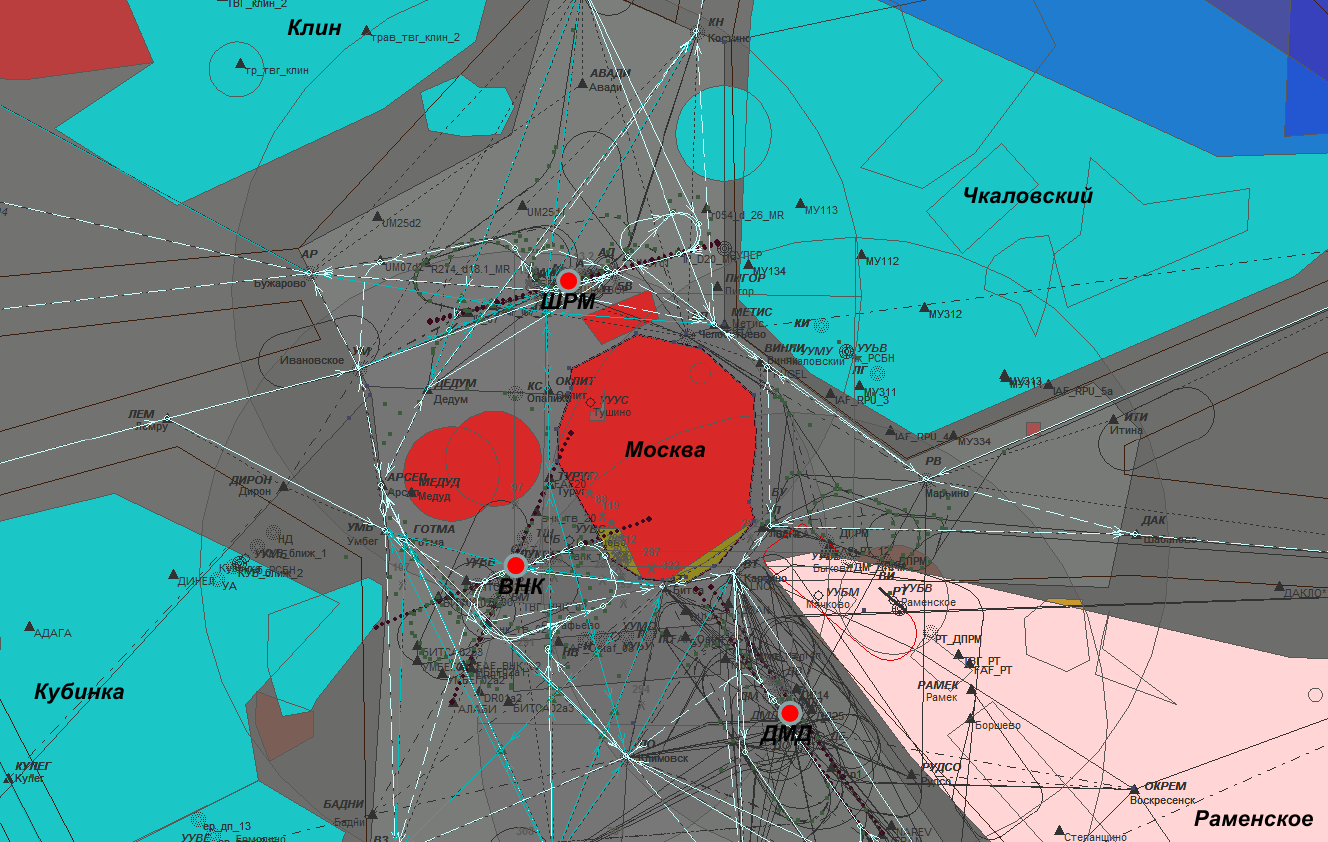 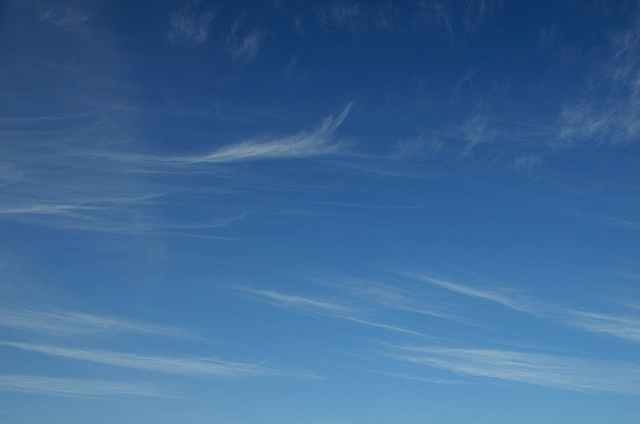 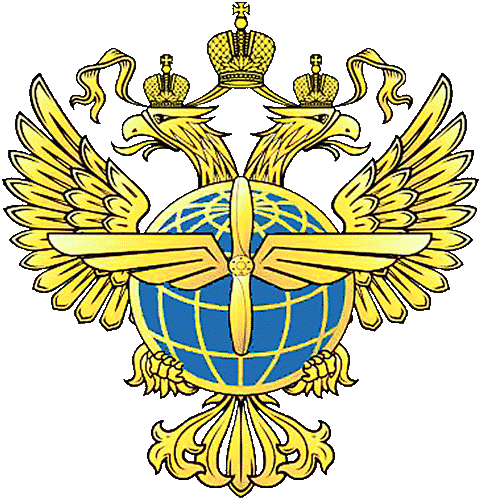 Simultaneous Operations
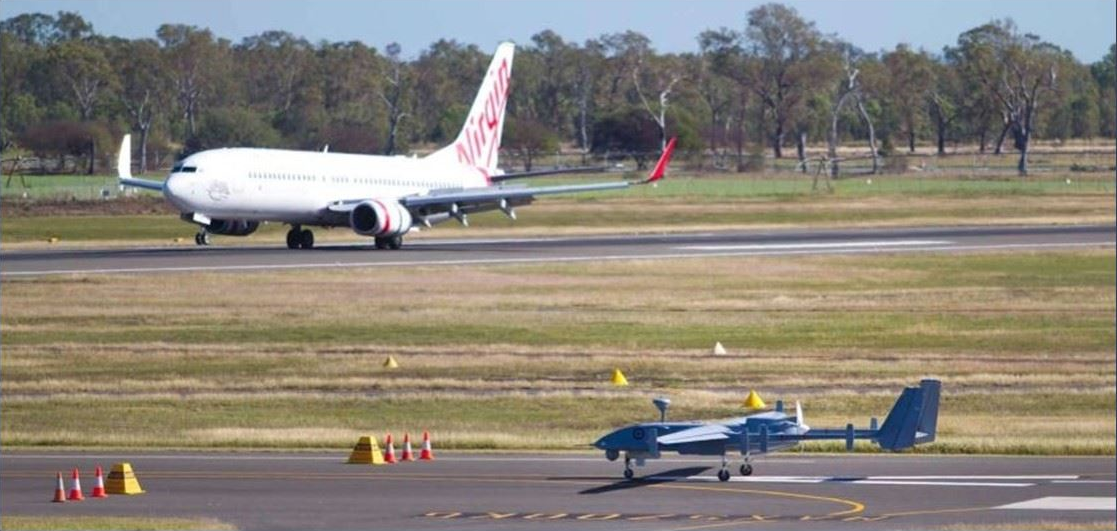 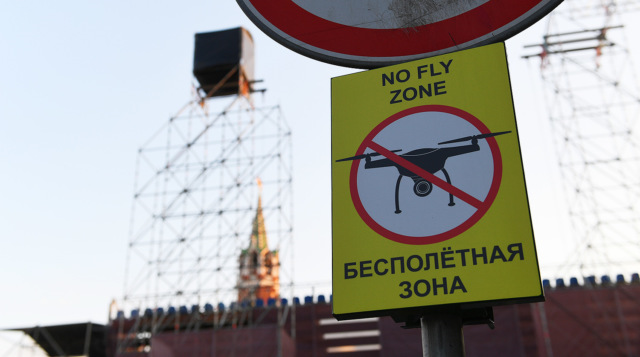 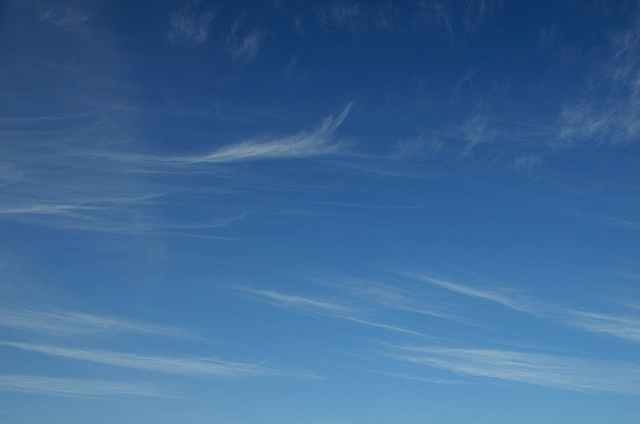 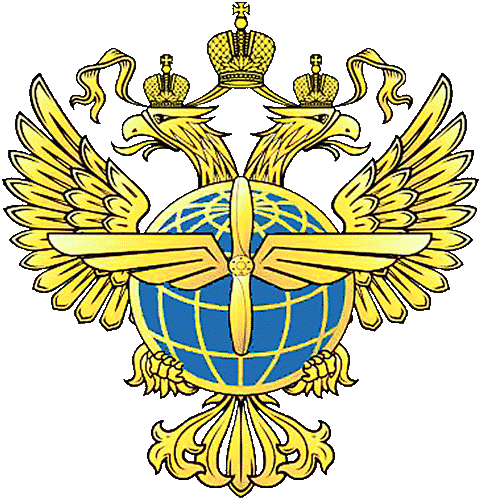 UAS Operations Control
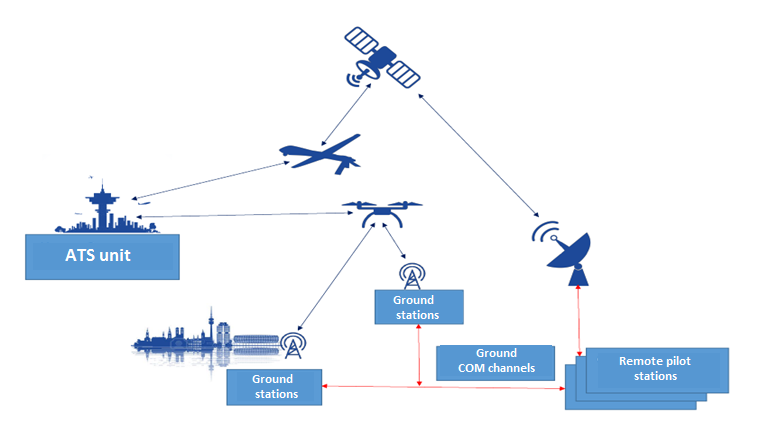 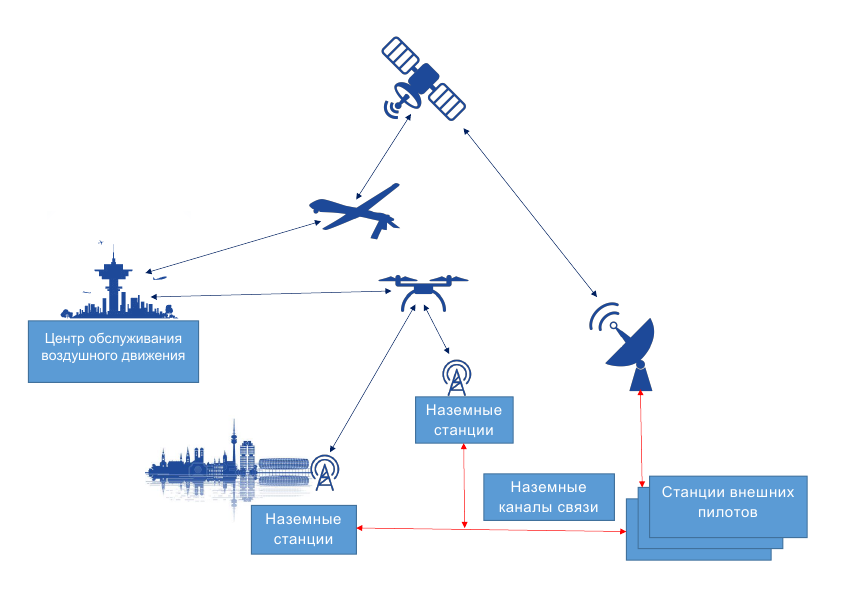 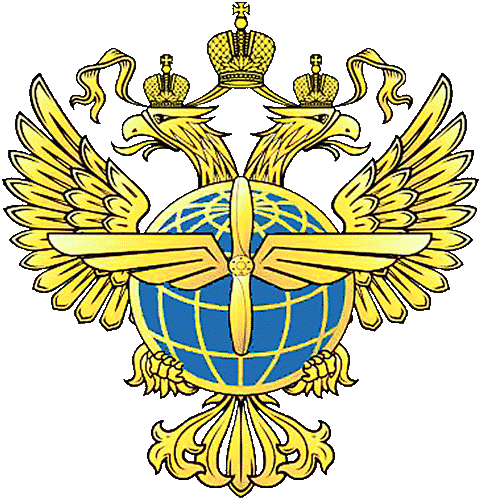 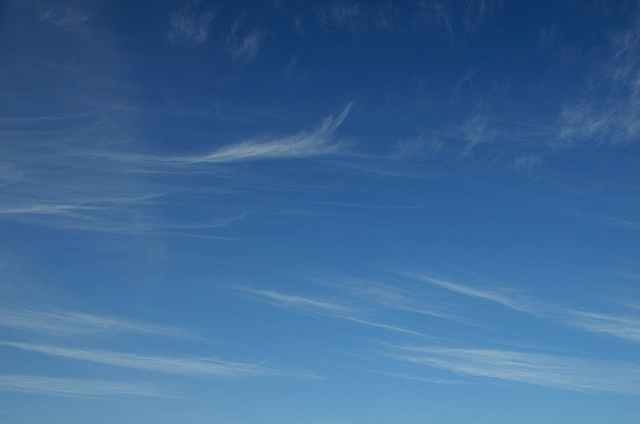 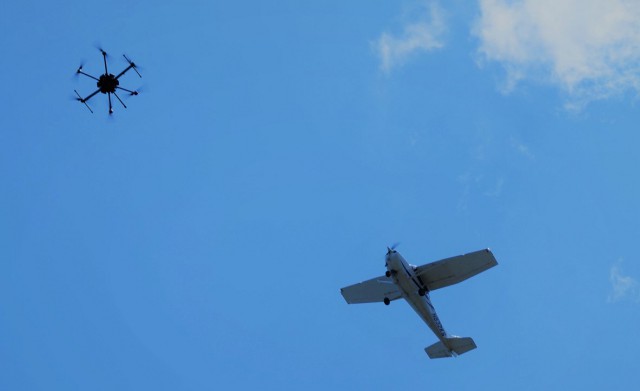 Thank you!